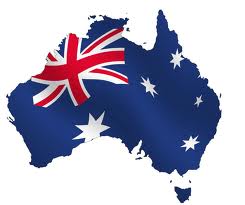 What is Australia like?
オーストラリアってどんな国？
Teacher’s name
1
Slide for quick self introduction
Insert your photo (Photos from your childhood or school days are good starters for the class.)
2
GOOD DAY
G’DAY!
3
G’DAY!
My name is _____.
4
オーストラリアクイズ

Quiz about Australia
5
Q1. What is 
Australia’s capital?
6
A
B
C
Sydney
シドニー
Canberra
キャンベラ
Melbourne
メルボルン
7
Answer: Canberra正解：キャンベラ
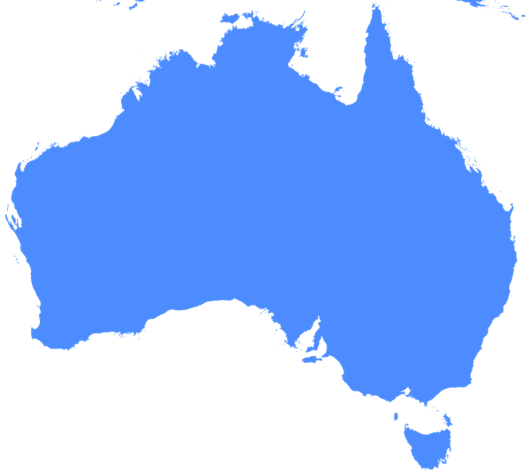 シドニー
キャンベラ
メルボルン
8
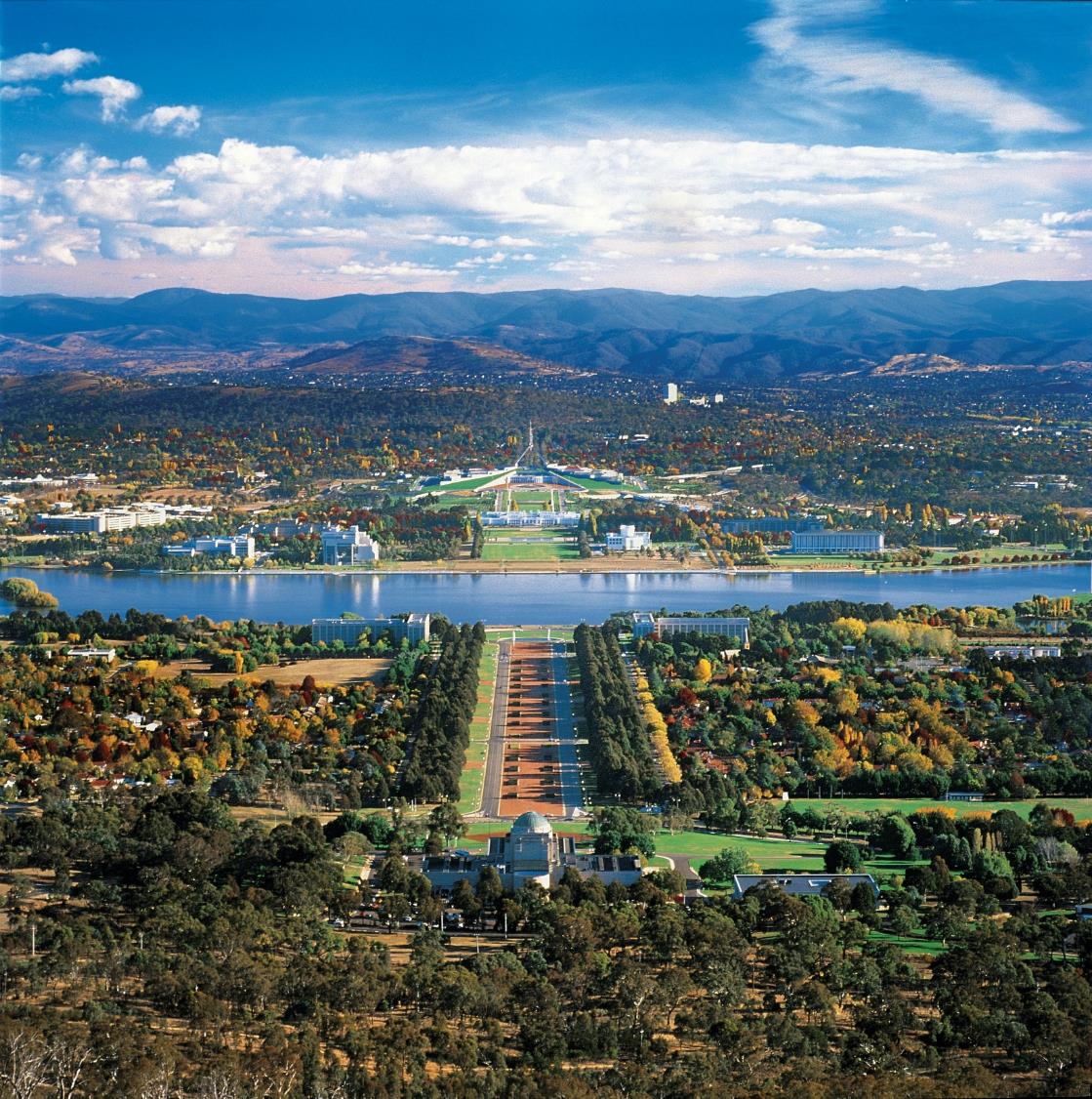 9
オーストラリアクイズ

Quiz about Australia
10
Q2. How long does a koala sleep?
11
A
B
C
22 hours
22時間
15 hours
15時間
8 hours
8時間
12
正解：　22時間
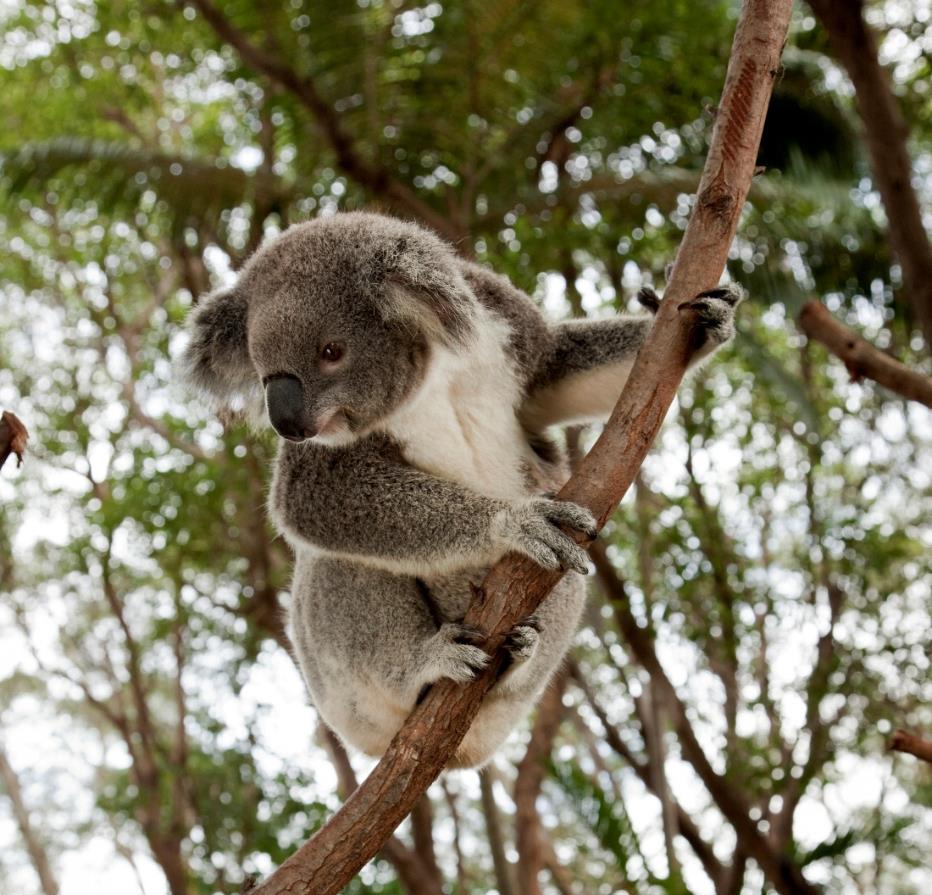 13
オーストラリアクイズ

Quiz about Australia
14
Q3. How big is Australia,
Compared to Japan?
15
A
B
C
10 times
10 倍
30 times
30 倍
20 times
20 倍
16
Answer: 20 times正解：20倍
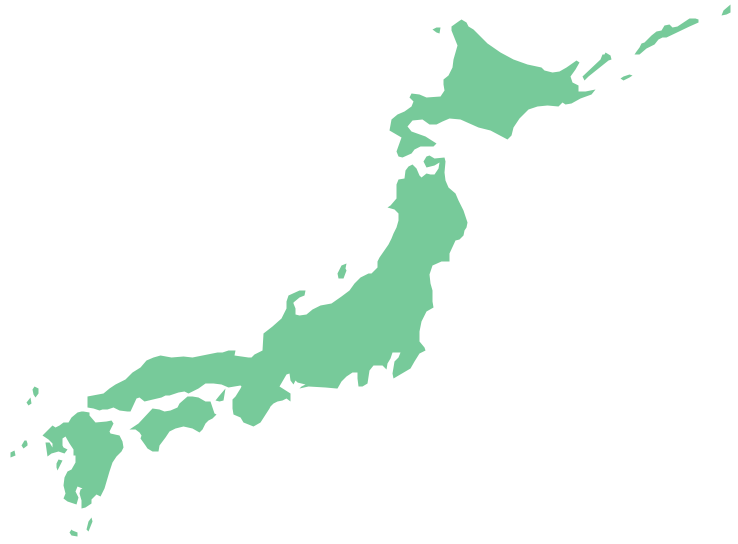 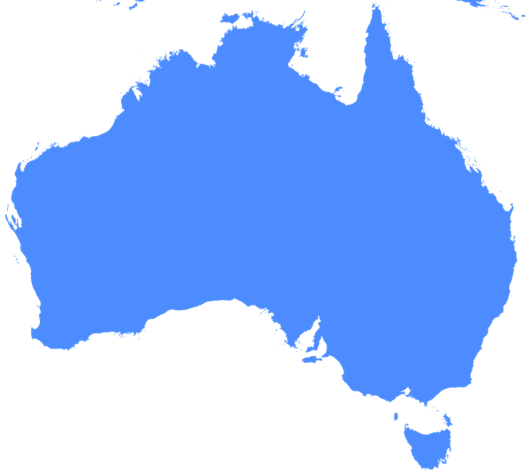 パース
✈５時間
シドニー
17
オーストラリア国内の時差
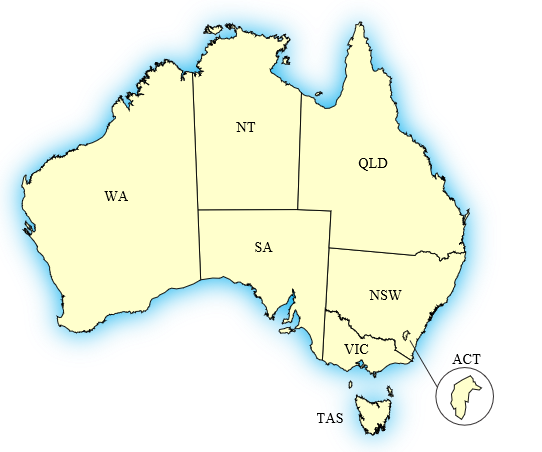 ＋３０分
＋１時間
－１時間
シドニー
パース
18
オーストラリアクイズ

Quiz about Australia
19
Q4. 
What percentage of  Australians were born overseas?
20
A
B
C
2 %
30 %
10 %
21
Answer: 30%正解：30%
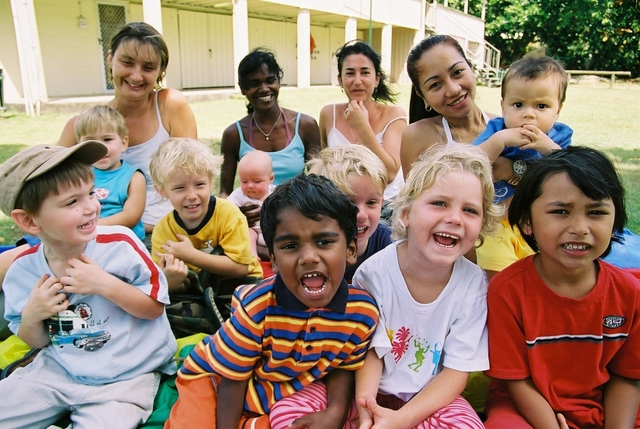 22
オーストラリアクイズ

Quiz about Australia
23
Q5. XXXXX ?
24
A
B
C
Aa
Bb
Cc
25
THANK YOU!
26